REDES DE ATENÇÃO À SAÚDE
 
Oncologia
Coordenação Geral de Redes de Atenção em Saúde
PANORAMA EPIDEMIOLÓGICO
Goiás taxa média de 44,15 óbitos por 100 mil habitantes nos últimos 21 anos
 Em  2020 = 37,67 óbitos por 100 mil habitantes.
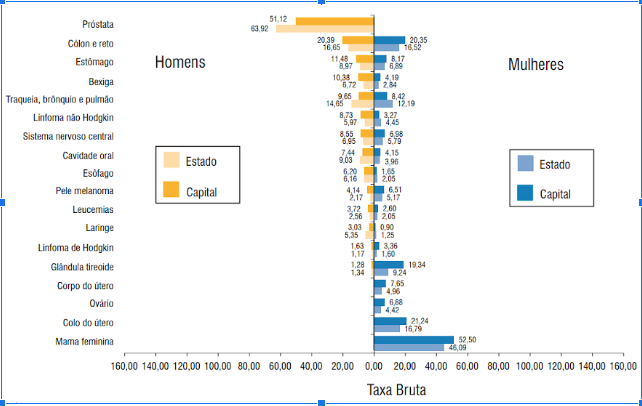 Taxas brutas de incidência estimadas para 2020 por sexo, segundo Estado e capital*
PANORAMA REDE ONCOLÓGICA ATUAL
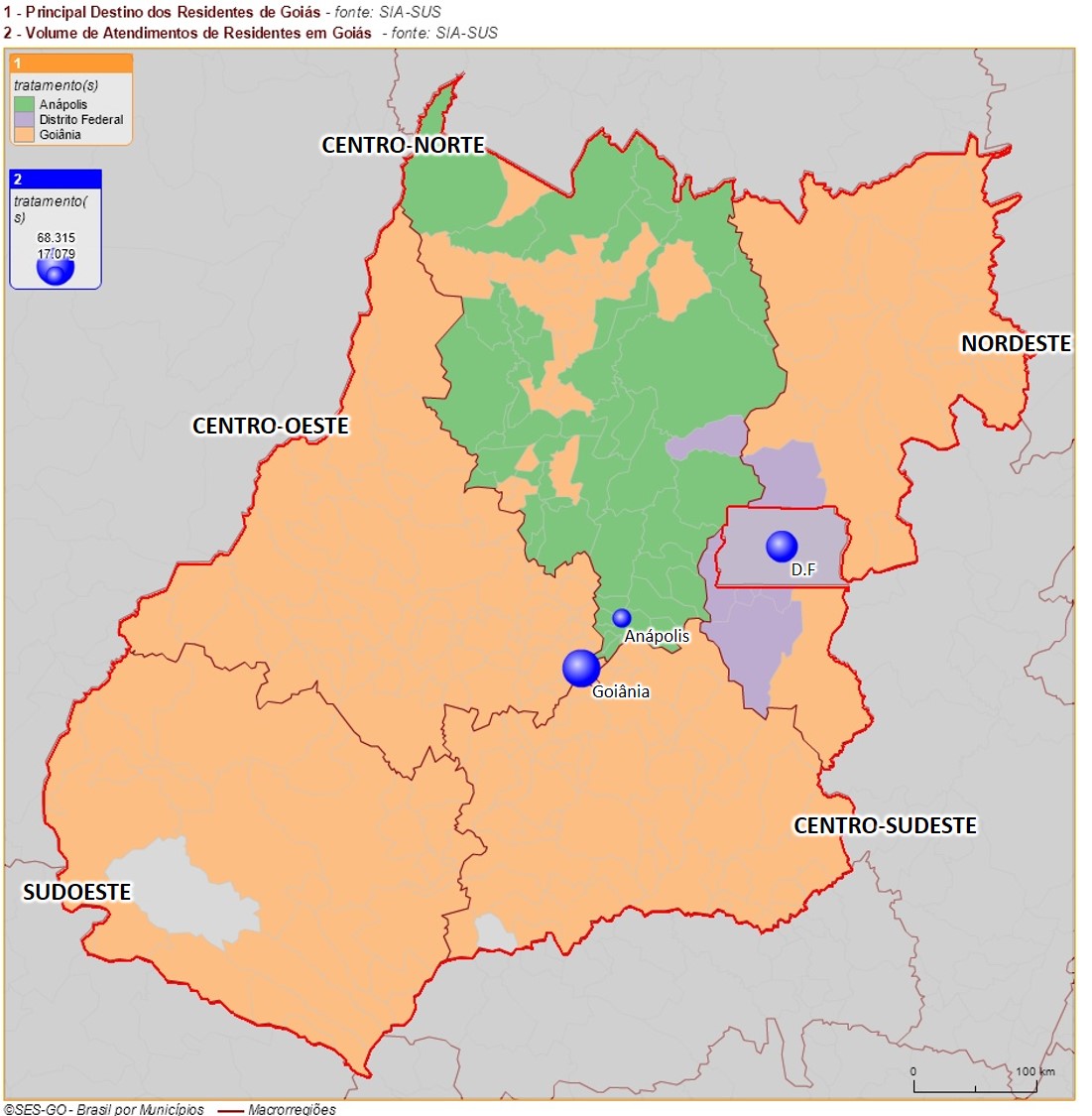 REDE DE ATENÇÃO ONCOLÓGICA
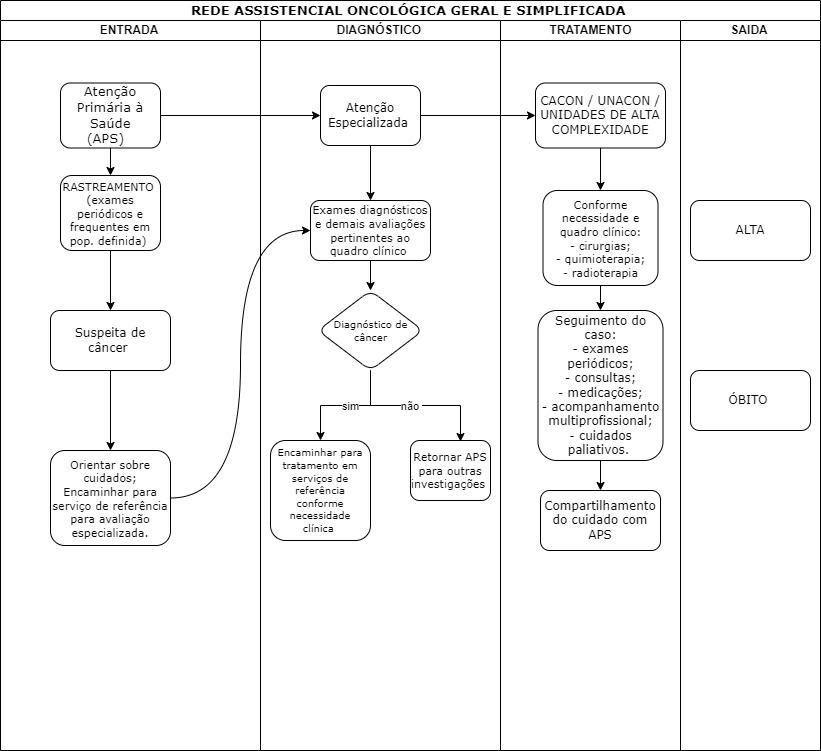 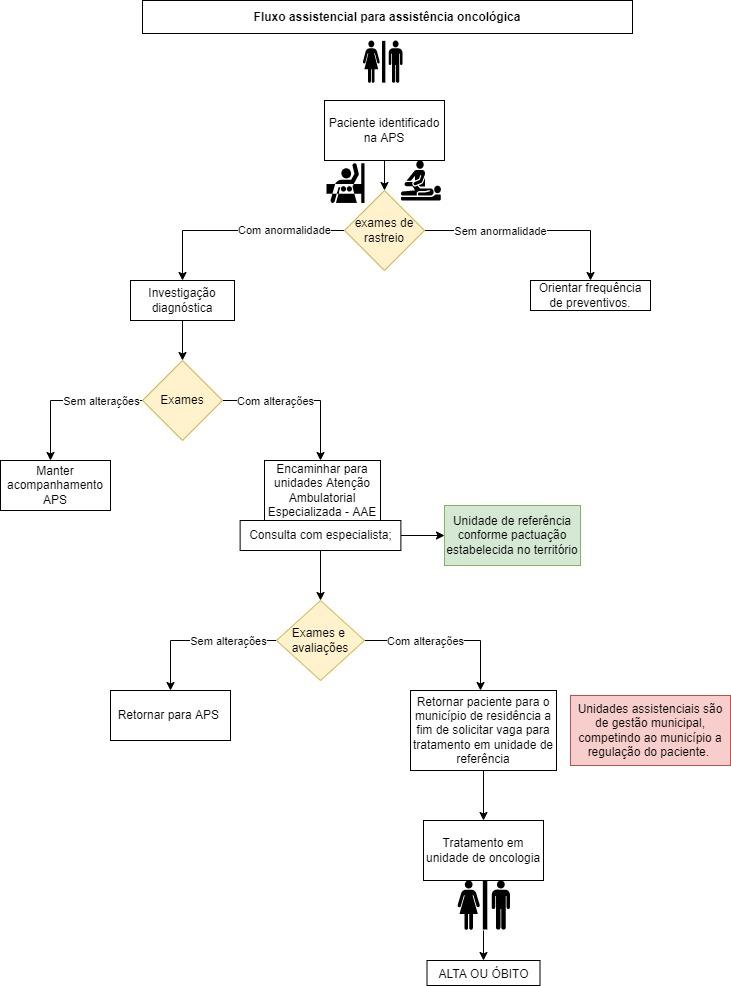 FLUXO ASSISTENCIAL ONCOLÓGICA
O SISTEMA DE ATENÇÃO À ONCOLOGIA
Pontos assistenciais do tratamento para o câncer no Estado de Goiás:
Macro Centro Norte - 
Anápolis: Santa Casa de Misericórdia e Hospital Evangélico Goiano (UNACONs); 
Uruaçu: Hospital Centro Norte Goiano (HCN).
Macro Centro Oeste - 
Goiânia: Santa Casa de Misericórdia, Hospital das Clínicas (UNACONs) e Hospital Araújo Jorge (CACON); Hospital Estadual do Câncer – PREVISÃO ABERTURA 2024.
Macro Sudoeste - 
Jataí: Hospital Padre Tiago na Providência de Deus.
Macro Centro Sudeste - 
Itumbiara: Hospital Estadual de Itumbiara São Marcos - PREVISÃO ABERTURA 2023
O SISTEMA DE ATENÇÃO À ONCOLOGIA
ESPECIALIDADES
Goiânia: 
Equipe Oncologia torácica
Equipe onco Aparelho digestivo
Equipe onco ginecologia e mama
Equipe Oncologia cutânea
Equipe onco cabeça e pescoço 
Equipe Oncologia clínica
Equipe Oncologia pediátrica
Equipe onco urologia 
Equipe radioterapia
Equipe câncer bucal
Equipe onco Neurologia
Equipe onco Hematologia
Equipe tumor ósseo
Braquiterapia
Iodoterapia
Anápolis: 
Mastologia
Ginecologia
Urologia
Gastrointestinal
Pneumologia
Cabeça e pescoço
Dermatologia
Oncologia clínica
Radioterapia
REGULAÇÃO:
SISTEMAS MUNICIPAIS
ESPECIALIDADES
HCN Uruaçu:
Mastologia
Proctologia
Ginecologia
Gastrointestinal
Pneumologia
Oncologia clínica
REGULAÇÃO:
SISTEMA DE REGULAÇÃO ESTADUAL
PLANO DE AÇÃO ESTADUAL (documento para habilitação de serviços MS)